一宮小学校
学校運営協議会
令和５年６月２１日（水）
学校運営協議会とは
コミュニティ・スクール（学校運営協議会制度）は、学校と地域住民等が力を合わせて学校の運営に取り組むことが可能となる「地域とともにある学校」への転換を図るための有効な仕組みです。

コミュニティ・スクールでは、学校運営に地域の声を積極的に生かし、地域と一体となって特色ある学校づくりを進めていくことができます。
学校運営協議会とは
法律（地教行法第47条の5）に基づいて教育委員会が学校に設置する学校運営協議会には、主な役割として、
①校長が作成する学校運営の基本方針を承認する
②学校運営に関する意見を教育委員会又は校長に述べることができる
③教職員の任用に関して、教育委員会規則に定める事項について、教育委員会に意見を述べることができる
の3つがあります。
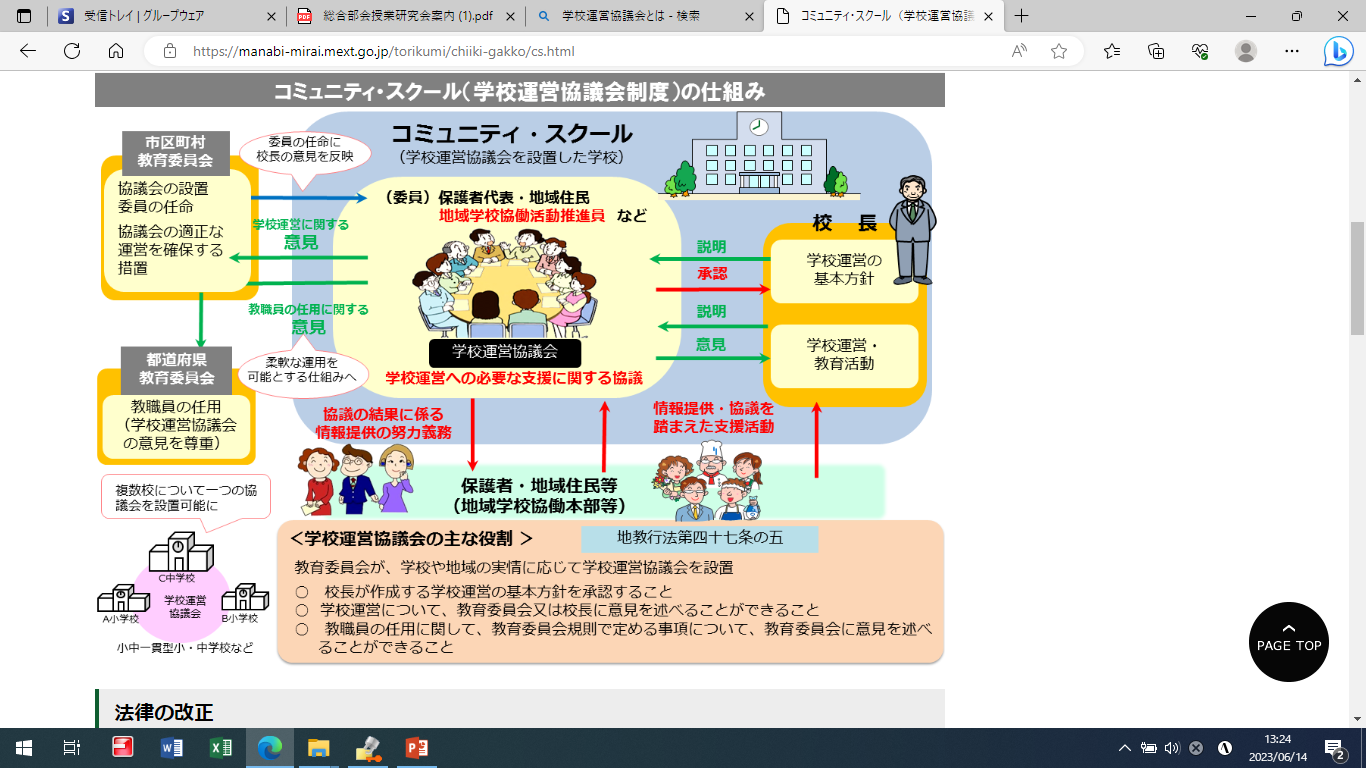 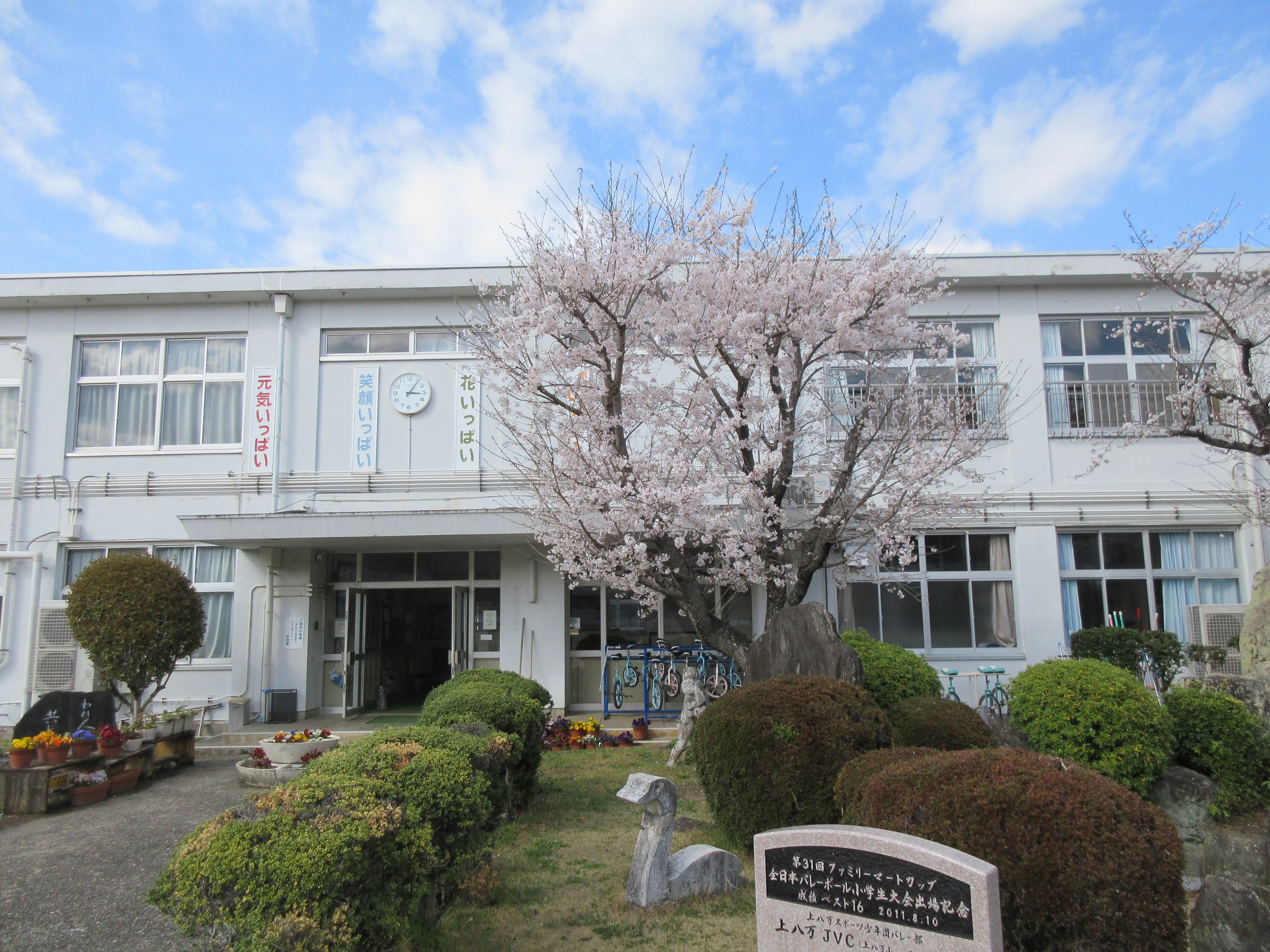 一宮小学校
学校運営の基本方針
令和５年６月２１日（水）
令和５年度　　　一宮小学校　児童数
職員組織
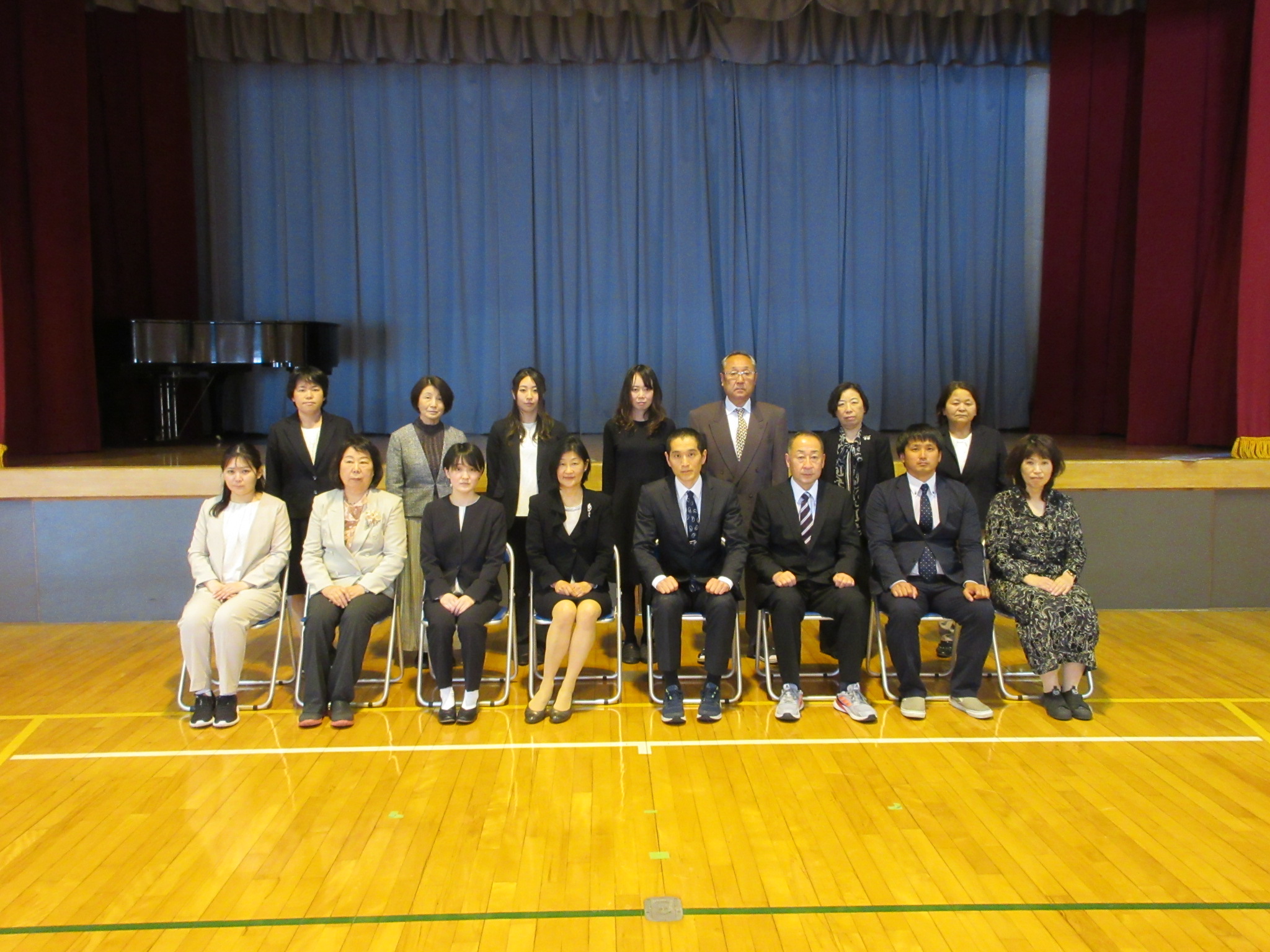 主任主査事務員　宮本明
主任　
田中　奈美
特支
阿部沙苗
養護助教諭
山下　愛莉
調理員　
西野美代子
助教員
横田　順子
給食室長　
鈴江敦子
５年　
森聖也
４年　
荒木哲夫
教頭　
髙木　修
６年　
阿部玲子
校長　
松尾みゆき
２年　
高木八重子
１年　
藤井愛華
３年　
工藤圭貴
令和５年度
学校経営方針
学校教育目標
心豊かで，
自ら考え行動し，たくましく生きる子どもの育成
～みんな仲よく　　
　しっかりした
　子どもの育成～
めざす児童像
１
思いやりのある心豊かな児童
（教育目標：心豊か）
２
主体的に考え，　
行動できる児童
（教育目標：自ら考え行動）
３
目標に向かって
あきらめずに努力できる児童
（教育目標：たくましく生きる）
めざす学校像
１
笑顔あふれる学校
２
子どもたち
一人ひとりが輝く学校
３
信頼される学校
めざす　教職員像
１
子どもひとりひとりを大切にする教職員
２
謙虚に学び続ける教職員
３
それぞれの　　
個性を認め，
互いに支え合う
教職員
令和５年度重点的取組１
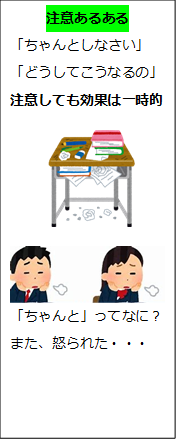 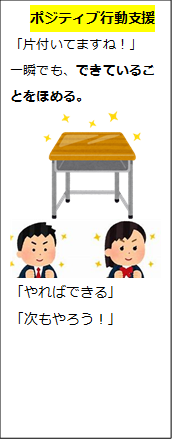 ポジティブ行動支援を取り入れた教育実践

ポジティブ行動支援（PBS）とは、こどものポジティブな行動（本人の生活が豊かになったり本人がよかったと思ったりする成果に関係する行動）をポジティブに（ほめる、みとめる、感謝する）支援するための教育支援方法です。
令和５年度重点的取組２
地域で学ぶ　地域から学ぶ　地域とともに生きる
地域で学ぶ　地域から学ぶ
　地域を知る・・・人　自然　仕事　歴史　文化
　町探検　田植え体験　川辺教室　人権学習　交流活動等　
地域とともに生きる
地域に誇りをもつ
地域のために、ひとのためにできることを考え行動する
地域の魅力を発信する
学校・児童の様子この後、授業の参観をお願いします。
地域で学ぶ　町探検　1・２・３年
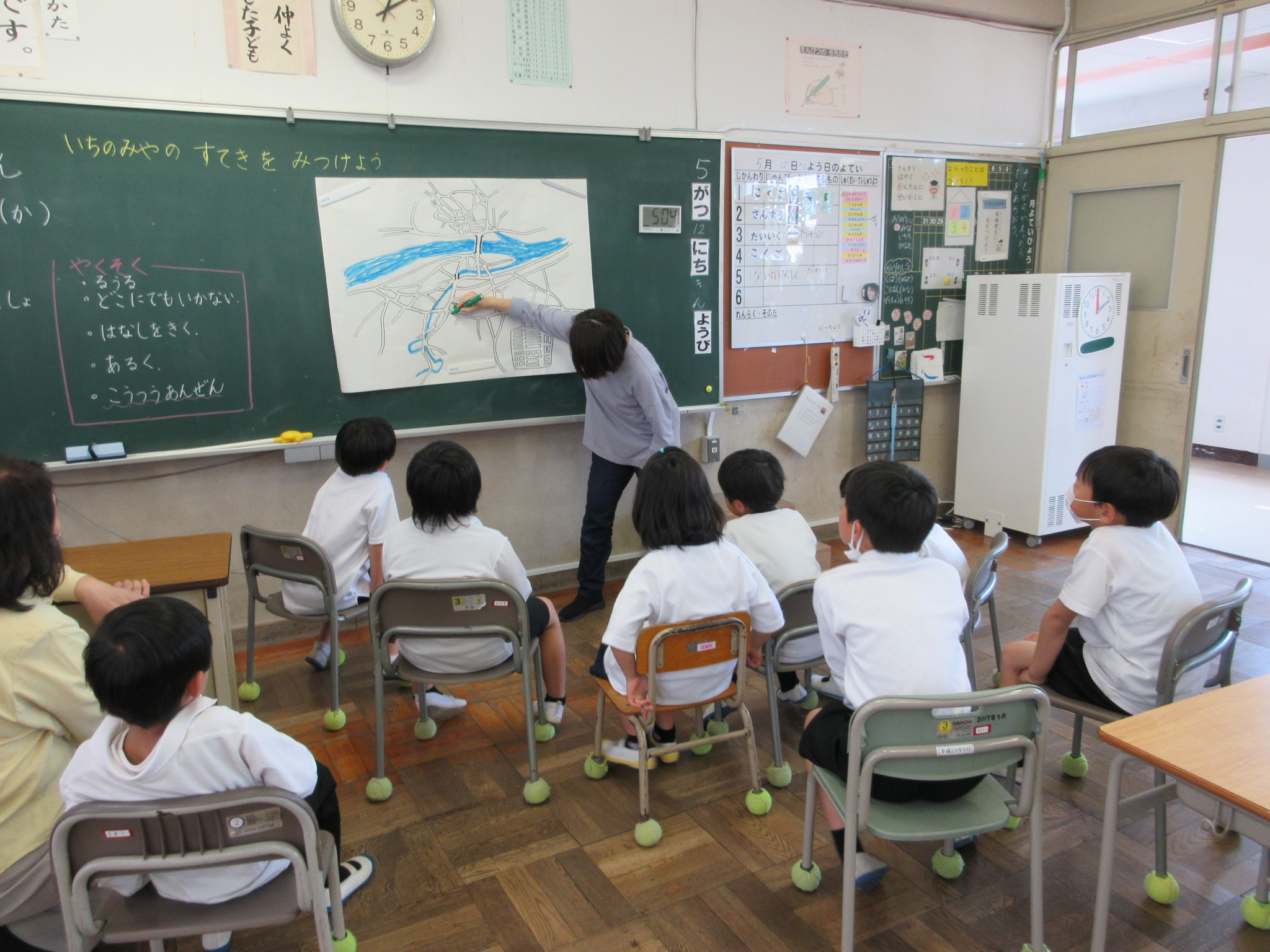 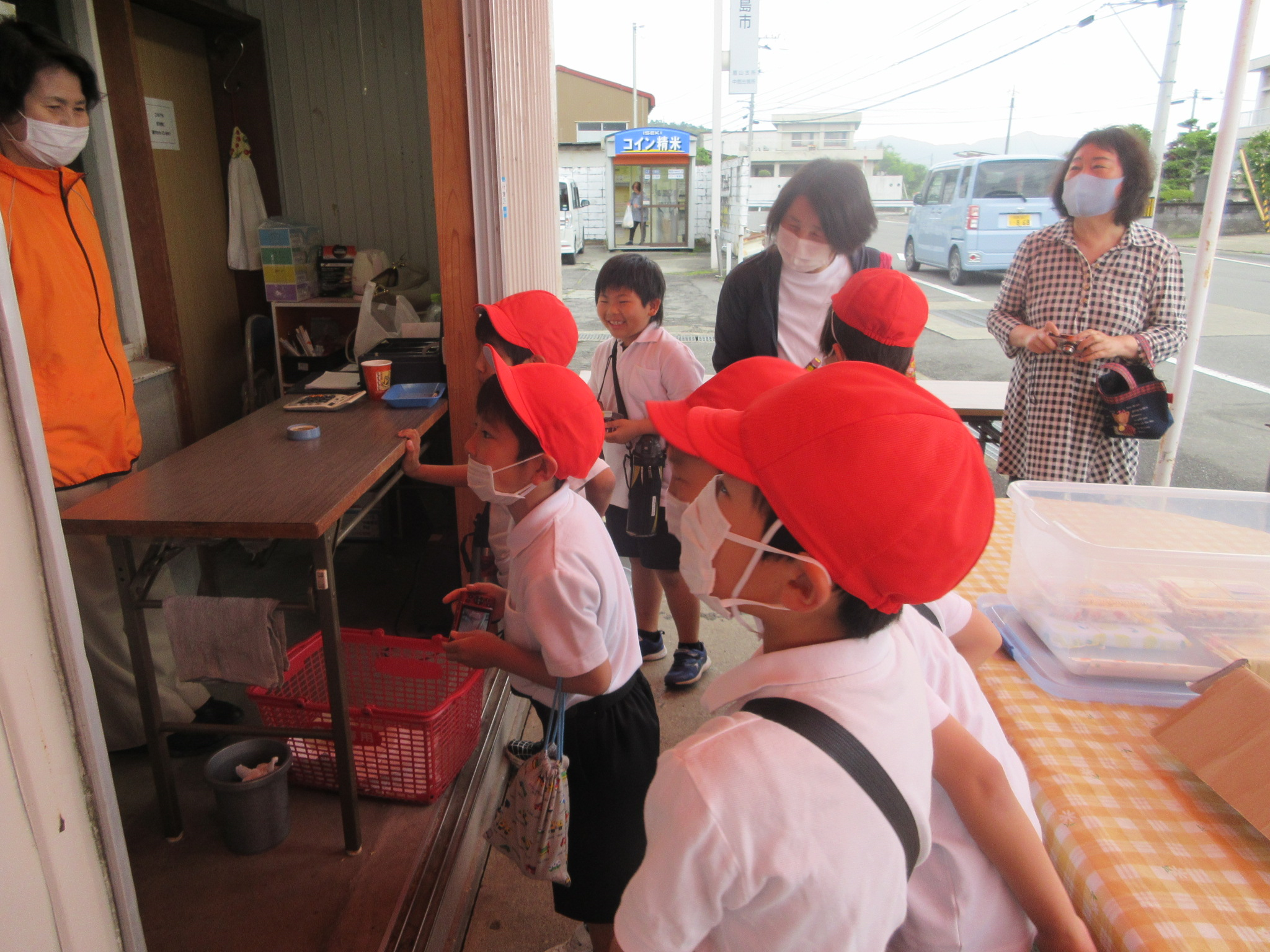 地域から学ぶ　緑のカーテン（ゴーヤ植え付け）　1・２年
地域で学ぶ　地域から学ぶ田植え体験　全学年
地域から学ぶ　交通安全教室　全学年
地域から学ぶ　読み聞かせ　全学年
地域で学ぶ　地域とともに生きる川辺教室　全学年
地域とともに生きる　全学年1年生をむかえる会
地域とともに生きる　６学年入田小学校６年生との交流
地域とともに生きる　全学年ごみゼロ運動